Learn R! Reports
Nathaniel MacHardy
Fall 2014
Overview
Quick Methods for Figures
Screenshots
Export…
Graphics devices
R Markdown
Sweave (LaTeX)
Screenshots
Press Print Screen Key, paste into MS Paint
Quick, universal, great for presentations, WORKS
Terrible quality, inconsistent, annoying to re-do
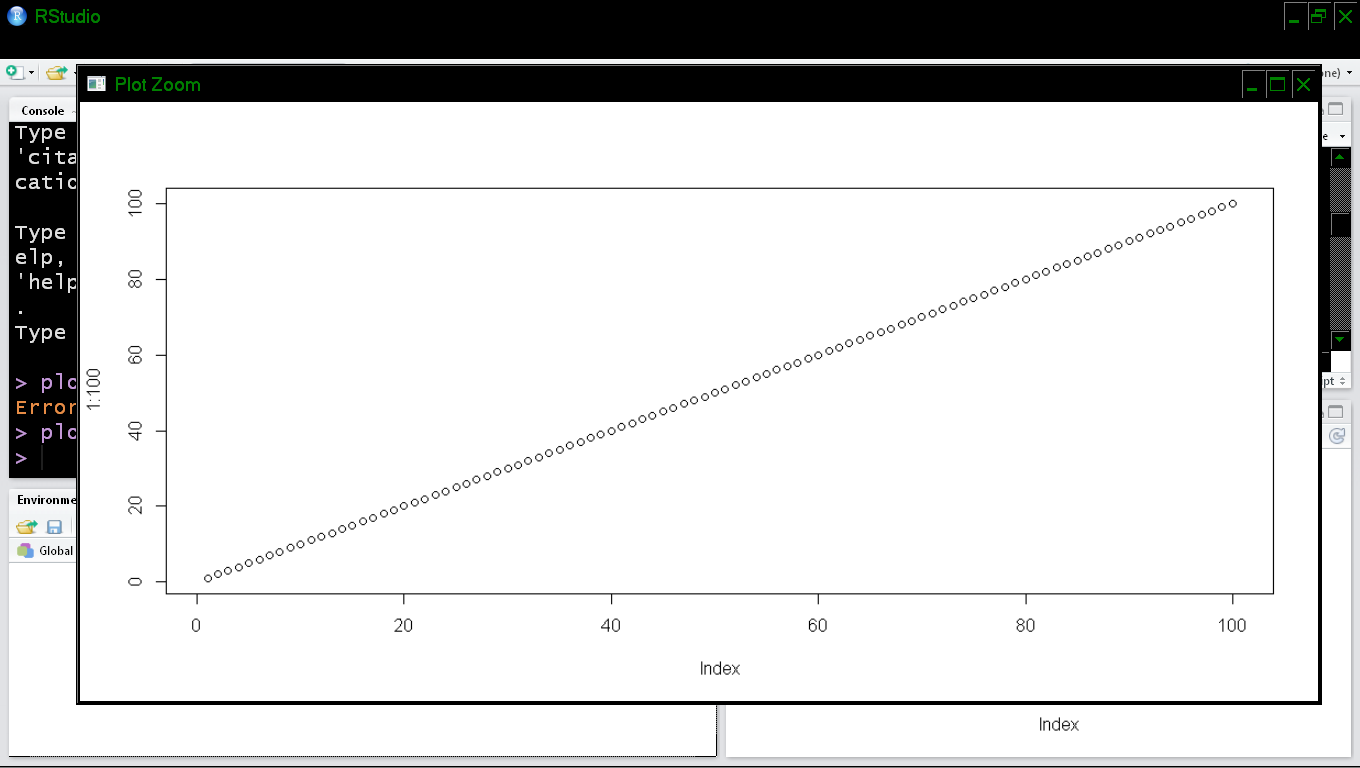 Export Image (RStudio)
Click Export… on plot window
Must manually click through dialog each time
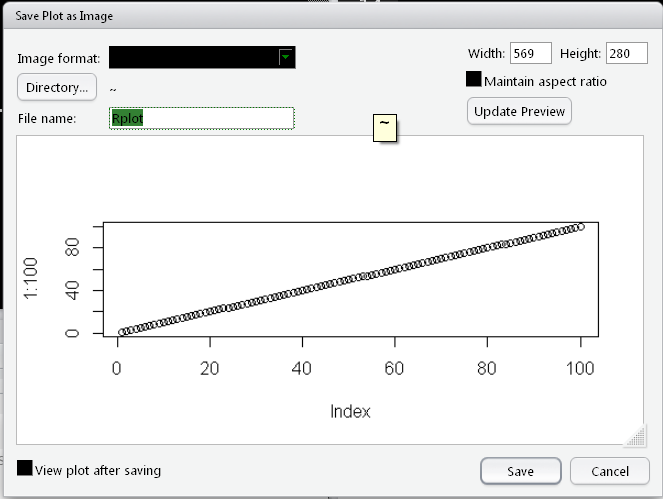 Choose Vector!
Raster
.bmp, .jpg, .png, .gif
Grid of pixels
Gets blocky if zoomed
Vector
.svg, .pdf
Drawing instructions
“Infinite” resolution
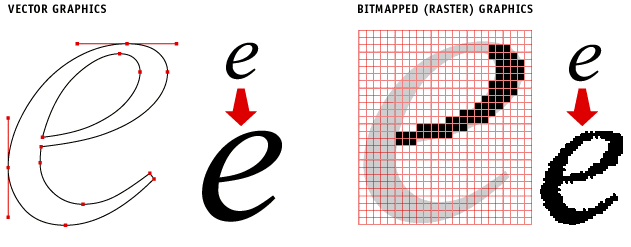 Don’t Compress!
.png
.jpg
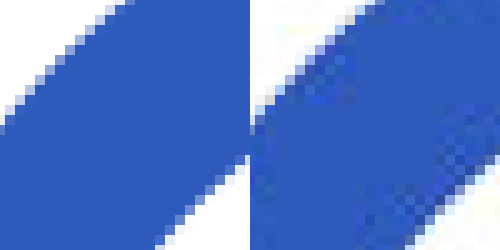 Hierarchy of Computer-Generated Image Conversion
Vector: 	.pdf, .svg
Lossless Raster: .bmp, .png
Compressed Raster: .jpeg, .gif
R Graphics Devices
pdf(“figure1.pdf”)
	plot(1:10)
	# more commands
dev.off()

# Most useful Options:
pdf(“options1.pdf”, 
	width=7, height=7)
dev.off()
# Other Devices
bmp()
svg()
jpeg()
bmp()
tiff()
ALWAYS USE PDF
Pdf can be converted to anything without loss!
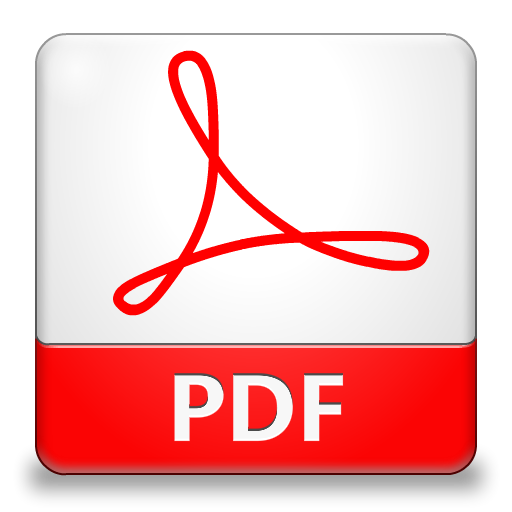 What if my publisher/boss/advisor asks for something other than pdf?
Get the pdf figure looking great
Use GIMP (GNU Image Manipulation Program; free/better photoshop) to import the pdf and export in the correct format
Any format, Any DPI
User-friendly interface

Exception: stone-age print shops often ask for CMYK figures; use Krita (also free) to do this easily
www.gimp.org
krita.org
Writing Reports with R Markdown
Simple, fast
Generates MS word file (.doc)
Less control over style/layout than Sweave

In Rstudio, go to file > New > R Markdown…
RStudio will generate an example header
Save your file with the .Rmd extension
Press Knit!
Sample Markdown Document
---
title: "Example"
author: "Nat"
date: “Friday, October 31, 2014"
output: word_document
---

Here is my cool report. This is just some text - see figure below

```{r, echo=FALSE}
# R code here will be run and the results pasted into the document
plot(1:10)
```
Markdown Markup 1
*italic* **bold**
# Header 1 
## Header 2 
### Header 3
Item 1 
Item 2 
Item 3 
	+ Item 3a 
	+ Item 3b
Markdown Markup 2
```{r} 
	summary(cars$dist) 
	summary(cars$speed) 
```

There were `r nrow(cars)` cars studied
Markdown Tables
First Header | Second Header 
------------- | ------------- 
Content Cell | Content Cell 
Content Cell | Content Cell 

```{r results="asis",echo=FALSE}
library(knitr)
kable(head(iris[,1:3]), format = "markdown")
```
LaTeX with Sweave
Takes more time to code than R Markdown
Greater control of style, format, etc.
Good for long documents
I did my master’s paper in LaTeX

First, install LaTeX
Go to file > new S Weave, then save as .Snw
Click Compile Pdf when donw
Sample Sweave document
\documentclass{article}

\begin{document}
\SweaveOpts{concordance=TRUE}

This is a cool \LaTeX document.
Backslashes anc curly brackets are used for control sequences.
The junk below calls R code.

<<fig=TRUE>>=
# this is an R code chunk
plot(1:100)
@

\end{document}